GMMG-HD7: Phase III Trial of Isatuximab + VRd vs VRD Alone as Induction Therapy for Newly Diagnosed, ASCT-Eligible Multiple Myeloma
CCO Independent Conference Coverage Highlights*of the 2021 ASH Annual Meeting, December 11-14, 2021Atlanta, Georgia
*CCO is an independent medical education company that provides state-of-the-art medical information to healthcare professionals through conference coverage and other educational programs.
This program is supported by educational grants from AbbVie; AstraZeneca; Daiichi Sankyo, Inc.; GlaxoSmithKline; Incyte Corporation; Jazz Pharmaceuticals; Merck Sharp & Dohme Corp.; and Novartis Pharmaceuticals Corporation.
[Speaker Notes: VRd, bortezomib, lenalidomide, and dexamethasone.]
About These Slides
Please feel free to use, update, and share some or all of these slides in your noncommercial presentations to colleagues or patients
When using our slides, please retain the source attribution:

These slides may not be published, posted online, or used in commercial presentations without permission. Please contact permissions@clinicaloptions.com for details
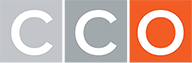 Slide credit: clinicaloptions.com
[Speaker Notes: Disclaimer: The materials published on the Clinical Care Options website reflect the views of the authors of the CCO material, not those of Clinical Care Options, LLC, the CME providers, or the companies providing educational grants. The materials may discuss uses and dosages for therapeutic products that have not been approved by the United States Food and Drug Administration. A qualified healthcare professional should be consulted before using any therapeutic product discussed. Readers should verify all information and data before treating patients or using any therapies described in these materials.]
VRd and Isatuximab in NDMM: Background
VRd is a preferred first-line regimen for patients with NDMM1,2 
Phase III PETHEMA/GEM2012 study showed that VRd is effective and well tolerated as an induction regimen for patients with NDMM, with responses deepening over time3
Efficacy increased when anti-CD38 monoclonal antibodies added to standard of care  
CD38 is a transmembrane glycoprotein abundantly expressed on myeloma cells4-6
Emerging standard of care for patients with NDMM who are eligible for ASCT 
Isatuximab: monoclonal antibody that specifically targets an epitope on CD38 
Approved in multiple countries; FDA approved for R/R MM in combination with pomalidomide/dex after ≥2 previous therapies including lenalidomide and a PI or with carfilzomib/dex after 1-3 previous lines therapies
Current phase III GMMG-HD7 trial is investigating VRd ± isatuximab in patients with NDMM who are eligible for ASCT7
1. NCCN. Clinical practice guidelines in oncology: multiple myeloma. v4.2022. nccn.org.  2. Dimopoulos. Ann Oncol. 2021;32:309. 3. Rosiñol. Blood. 2019;134:1337. 4. Deckert. Clin Cancer Res. 2014;20:4574. 5. Jiang. Leukemia. 2016;30:399. 6. Moreno. Clin Cancer Res. 2019;25:3176. 7.  Goldschmidt. ASH 2021. Abstr 463.
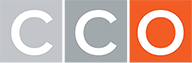 Slide credit: clinicaloptions.com
[Speaker Notes: ASCT, autologous stem cell transplant; MM, multiple myeloma; NDMM, newly diagnosed multiple myeloma; R/R, relapsed/refractory; VRd, bortezomib, lenalidomide, and dexamethasone.]
GMMG-HD7: Study Design
Open-label, randomized, multicenter phase III trial
Induction (3 x 6-Wk Cycles)
Maintenance (4-Wk Cycles)
Isatuximab 10 mg/kg‡ + Lenalidomide 10 → 15 mg§
Dexamethasone 20 mg║
Isatuximab 10 mg/kg* 
Bortezomib 1.3 mg/m2†Lenalidomide 25 mg†Dexamethasone 20 mg†
(n = 331)
HDTASCT
Adults with NDMM who are eligible for HDT and ASCT
(N = 662)
3 yr or PD
Bortezomib 1.3 mg/m2Lenalidomide 25 mgDexamethasone 20 mg†
(n = 329)
Lenalidomide 10 → 15 mg§
Dexamethasone 20 mg║
*Cycle 1: D1, 8, 15, 22, 29; cycles 2-3: D1, 15, 29.
†Bortezomib D1, 4, 8, 11, 22, 25, 29, 32; lenalidomide Days 1-14 and 22-35; dexamethasone D1, 2, 4, 5, 8, 9, 11, 12, 15, 22, 23, 25, 26, 29, 30, 32, 33. Data cutoff: April 2021.
‡Cycle 1: D1, 8, 15, 22; Cycles 2-3: D1, 15; Cycle 4+: D1.
§Days 1-28. Increase dose to 15 mg after 3 mos
║Dexamethasone D1, 8, 15, 22 in C1.
Primary endpoint: MRD negativity at end of induction (NGF, sensitivity 10-5) stratified according to R-ISS
Secondary endpoints: CR after induction, safety
MRD negativity assessed after cycle 3, HDT, 12 mos, and 24 mos as well as at end of study
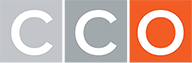 Slide credit: clinicaloptions.com
Goldschmidt. ASH 2021. Abstr 463.
[Speaker Notes: ASCT, autologous stem cell transplant; CR, complete response; HDT, high-dose chemotherapy; MRD, measurable residual disease; NDMM, newly diagnosed multiple myeloma; NGF, next-generation flow; PD, progressive disease; R-ISS, revised International Staging System; VRd, bortezomib, lenalidomide, and dexamethasone.]
GMMG-HD7: Baseline Characteristics
*Estimated creatinine clearance <40 mL/min or serum creatinine >177 µmol/L. †t(4;14), t(14;16), del17p.
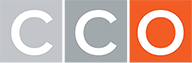 Slide credit: clinicaloptions.com
Goldschmidt. ASH 2021. Abstr 463.
[Speaker Notes: IgA, immunoglobulin A; IgG, immunoglobulin G; Isa, isatuximab; ISS, International Staging System; LDH, lactate dehydrogenase; MRD, measurable residual disease; PS, performance status; R-ISS, revised International Staging System; VRd, bortezomib, lenalidomide, and dexamethasone.]
Isa-RVd†
RVd
GMMG-HD7: MRD Negativity (Primary Endpoint) and Response Rates at End of Induction
Patients with MRD Negativity at End of Induction
Response Rates at End of Induction
P = .02*
OR 1.83 (95% CI 1.34–2.51)
P <.001*
60
100
90.0%
P <.001*
50.1%
83.6%
77.3%
50
80
P = .15*
60.5%
35.6%
40
60
P = .46*
30
Patients (%)
41.7%
Patients (%)
36.2%
40
20
24.2%
21.6%
20
10
0
0
Isa-VRd (n = 331)
VRd (n = 329)
CR
≥nCR
≥VGPR
≥PR
Not assessable/missing* MRD status low: Isa-VRd, 10.6%; VRd, 15.2%
Significant increase in ≥VGPR with Isa-VRd
Significant increase in ORR
*Due either to loss to follow-up, missing bone marrow samples, or technical failures in measurement counted as nonresponders.
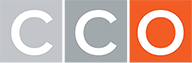 Slide credit: clinicaloptions.com
Goldschmidt. ASH 2021. Abstr 463. Reproduced with permission.
[Speaker Notes: Isa, isatuximab; ISS, International Staging System; ISS-R, revised International Staging System; LDH, lactate dehydrogenase; MRD, measurable residual disease; PS, performance status; VRd, bortezomib, lenalidomide, and dexamethasone.]
GMMG-HD7: MRD Negativity Subgroup Analysis
Isa-VRd better
VRd better
0
2
4
6
8
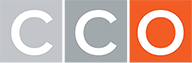 Slide credit: clinicaloptions.com
Goldschmidt. ASH 2021. Abstr 463. Reproduced with permission.
[Speaker Notes: Isa, isatuximab; ISS, International Staging System; ISS-R, revised International Staging System; LDH, lactate dehydrogenase; MRD, measurable residual disease; PS, performance status; VRd, bortezomib, lenalidomide, and dexamethasone.]
GMMG-HD7: Safety
Similar percentage of patients discontinued induction therapy due to AEs in Isa-VRd vs VRd arms (2.1% vs 2.4%)
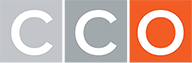 Slide credit: clinicaloptions.com
Goldschmidt. ASH 2021. Abstr 463.
[Speaker Notes: AE, adverse event; CTCAE, Common Terminology Criteria for Adverse Events; Isa, isatuximab; PT, preferred term; SOC, system organ class; VRd, bortezomib, lenalidomide, and dexamethasone.]
GMMG-HD7: VRd Dose Intensity
*Calculated based on planned dose per half-cycle (either Isa-VRd or VRd). Number of patients with ≥5 half cycles: Isa-VRd, 214 (95.1%); VRd, 291 (92.7%).
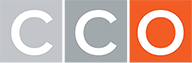 Slide credit: clinicaloptions.com
Goldschmidt. ASH 2021. Abstr 463.
[Speaker Notes: Isa, isatuximab; NA, not applicable; VRd, bortezomib, lenalidomide, and dexamethasone.]
GMMG-HD7: Investigators’ Conclusions
In the phase III GMMG-HD7 trial in patients with ASCT-eligible NDMM, addition of isatuximab to VRd produced superior rates of MRD negativity vs VRd alone
MRD-negative rate at end of 18-wk induction: 50.1% vs 35.6%
No increased rates of SAEs or early discontinuation in patients receiving Isa-VRd vs VRd
Trial ongoing, including analyses of second randomization after ASCT of isatuximab + lenalidomide vs lenalidomide alone as maintenance therapy
Investigators concluded that isatuximab + VRd should be considered a new standard of care for patients with NDMM who are eligible or ASCT
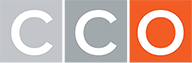 Slide credit: clinicaloptions.com
Goldschmidt. ASH 2021. Abstr 463.
[Speaker Notes: ASCT, autologous stem cell transplant; Isa, isatuximab; MRD, measurable residual disease; NDMM, newly diagnosed multiple myeloma; SAE, serious adverse event; VRd, bortezomib, lenalidomide, and dexamethasone.]
Go Online for More CCO Coverage of ASH 2021!
Short slideset summaries and additional CME-certified analyses with expert faculty commentary on key studies in:
Acute and chronic leukemias 
Lymphomas and chronic lymphocytic leukemia
Myelodysplastic syndromes and myeloproliferative neoplasms
Myeloma
Nonmalignant hematology
clinicaloptions.com/oncology